A Multidimensional Approach to Multi-Phase Flow Instrumentation Using Capacitive Sensors
Qussai Marashdeh, Tech4Imaging LLC
Fernando Teixeira, OSU
ECVT: basics
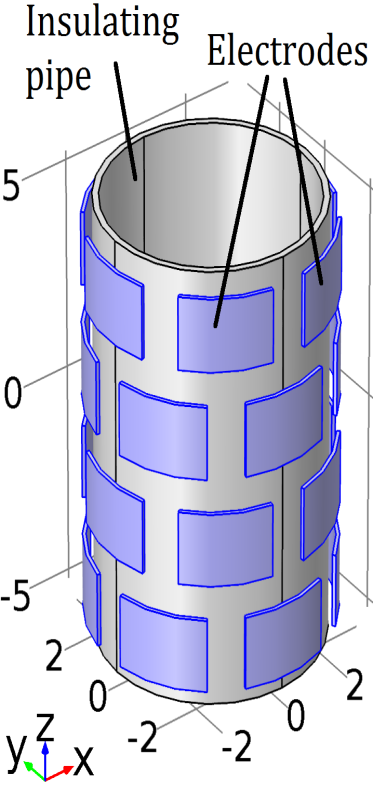 Capacitance measuring circuitry
Data & control
Computer for image reconstruction
Volumetric, i.e. 3D image
ECVT sensor
Image reconstruction steps in ECVT
Dual Modality Concept
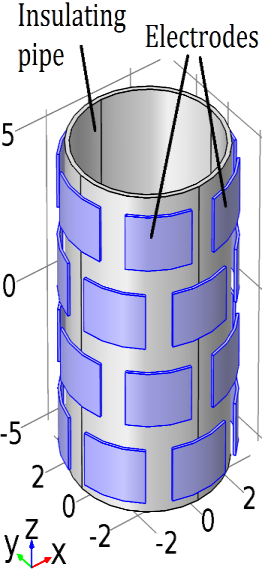 Dual Modality
Two 3D images in two independent dimensions
Feature extraction is enabled through both images
3D Image 1
Data acquisition and image reconstruction
Feature Extraction
3D Image 2
Processing
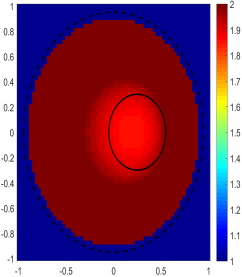 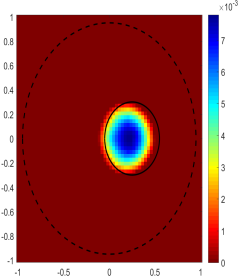 ECVT sensor
Cap.
DCPT
3
Imaging for non-homogeneous flows
Scope:
Non-homogeneous multiphase flows
Example in processing technology: fluidized bed, wet gas separator, gas-oil flow in pipelines.
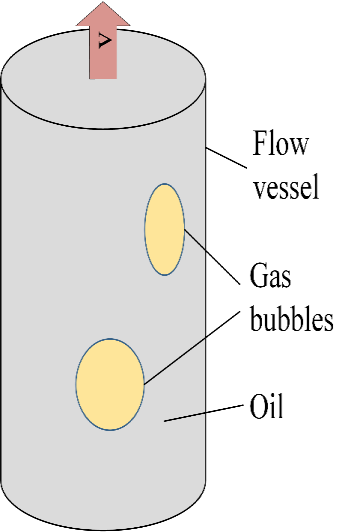 Solution:
ECVT for one phase
DCPT for another phase
Water
Three Phase Flow
Phase: DCPT Formulation
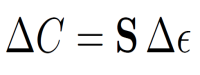 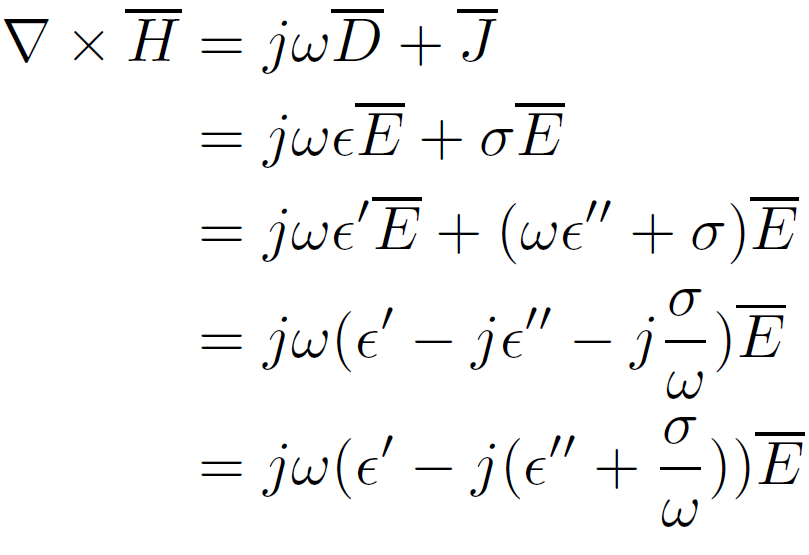 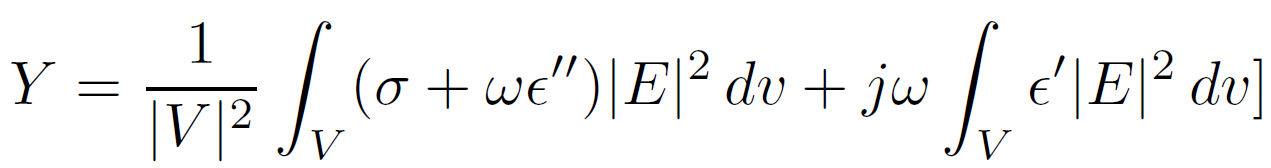 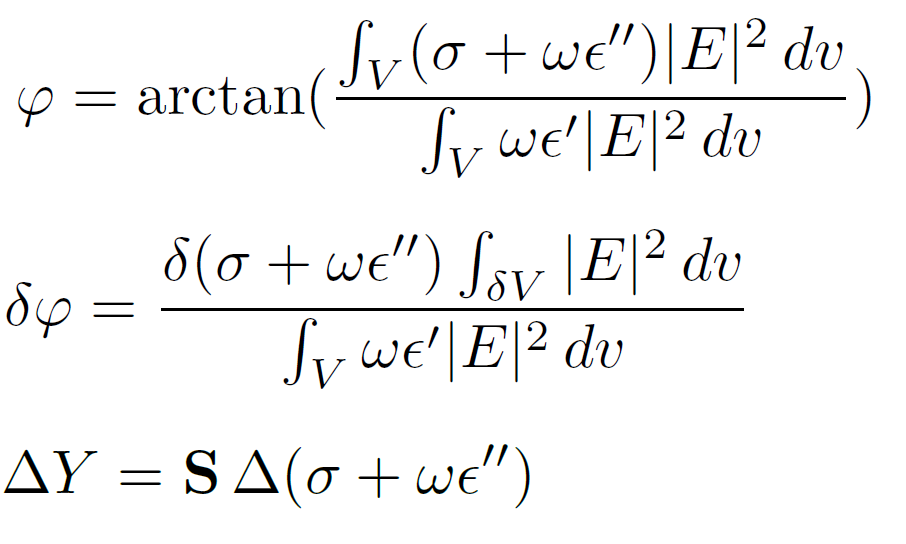 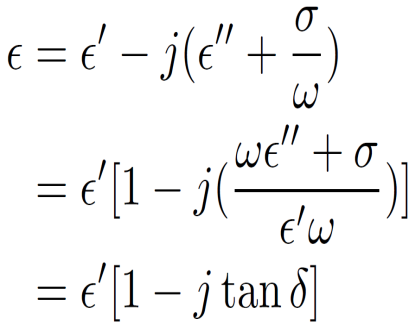 ECT and DCPT Behavior
Object Size is held constant but the material property is changed
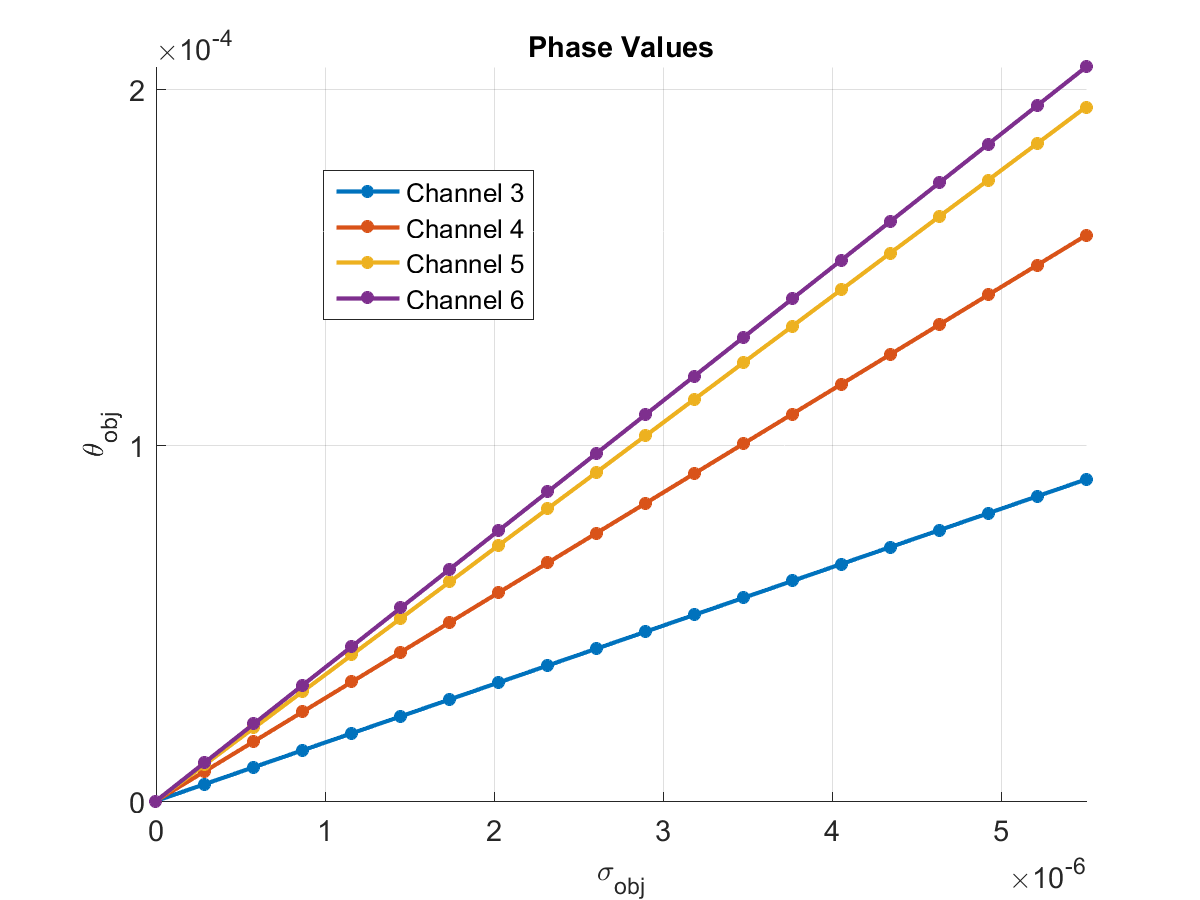 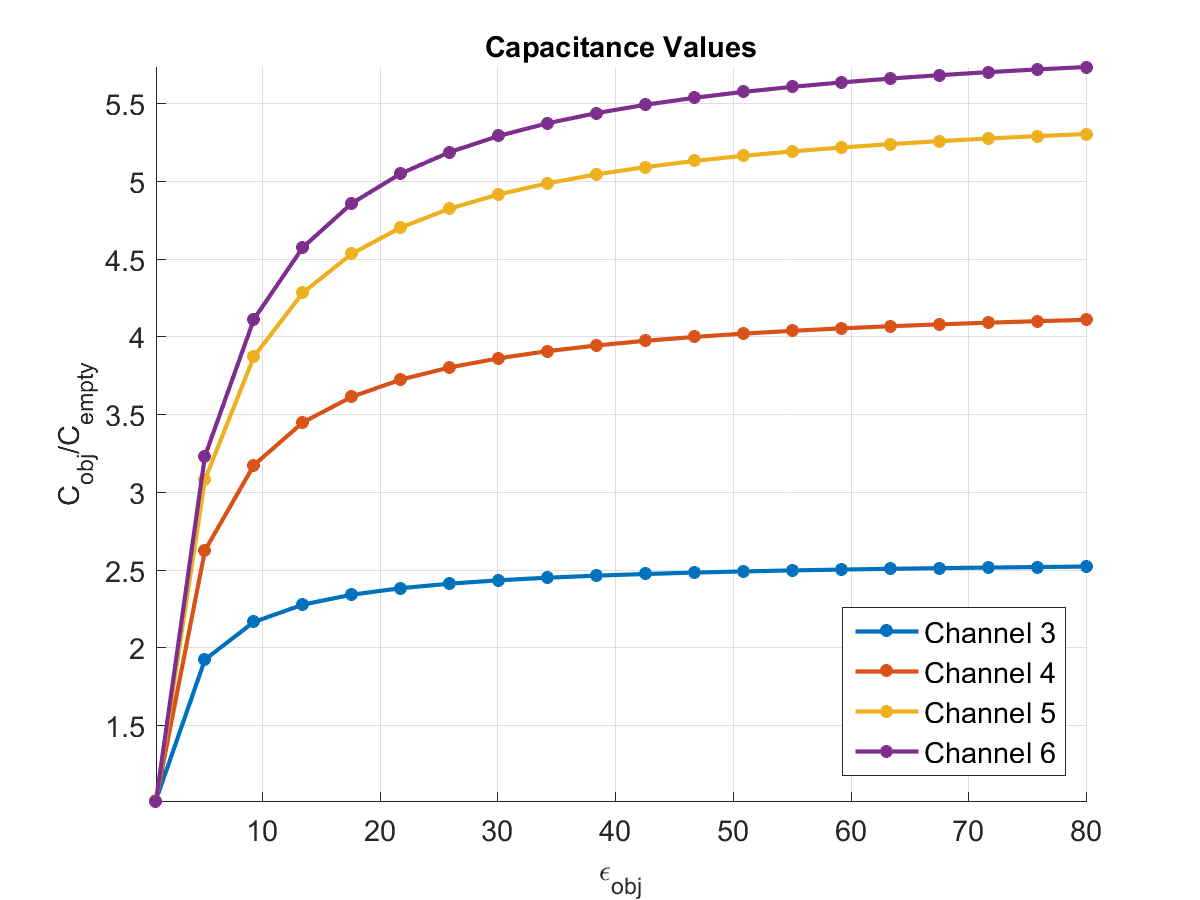 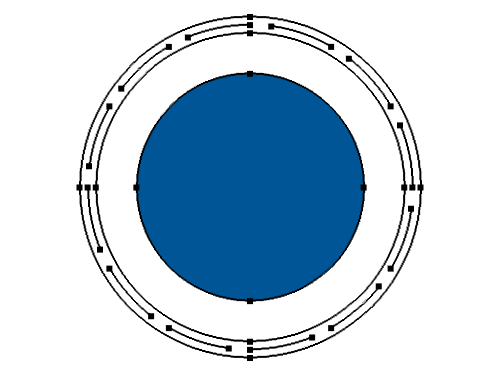 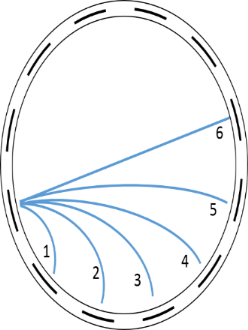 ECT and DCPT Comparison with Simulations
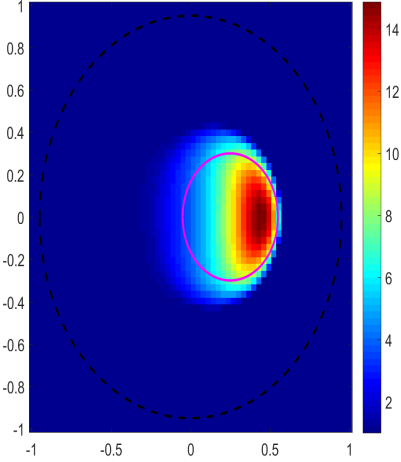 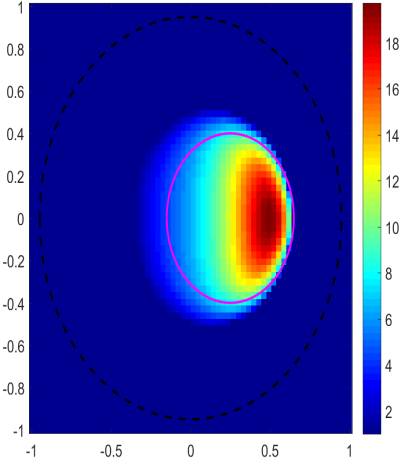 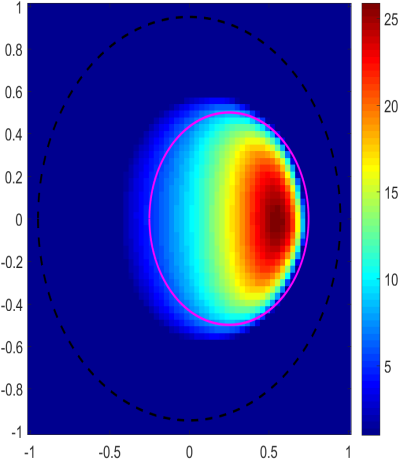 ECT
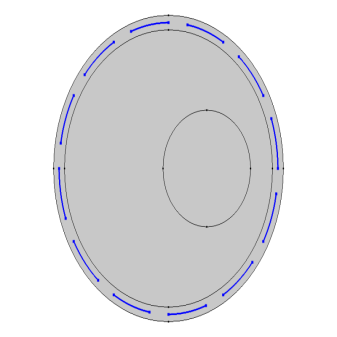 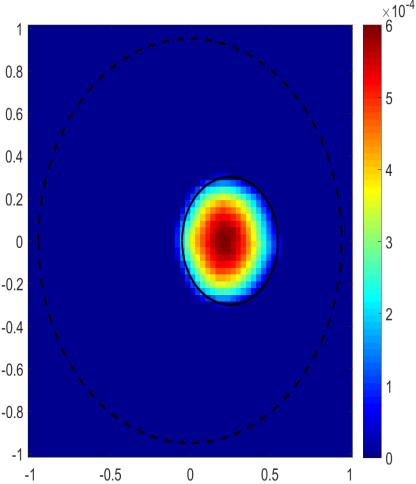 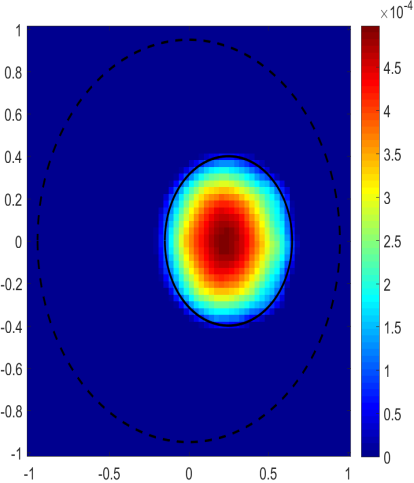 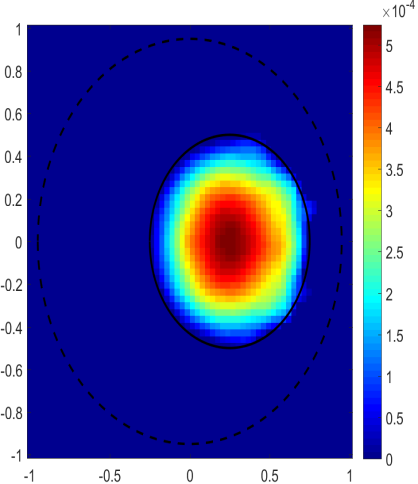 DCPT
ECT and DCPT Comparison with Simulation 2
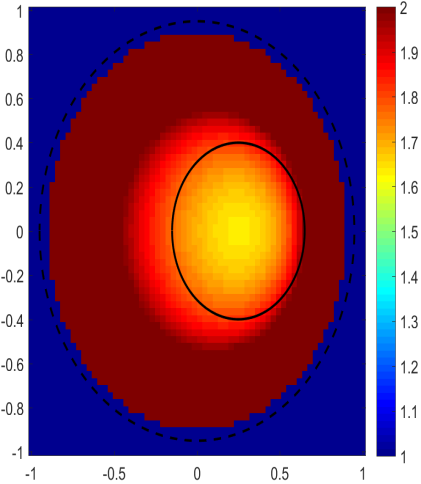 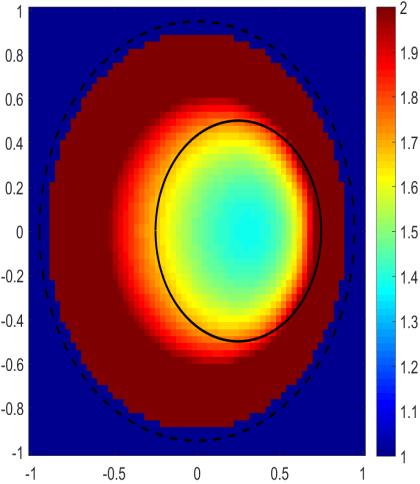 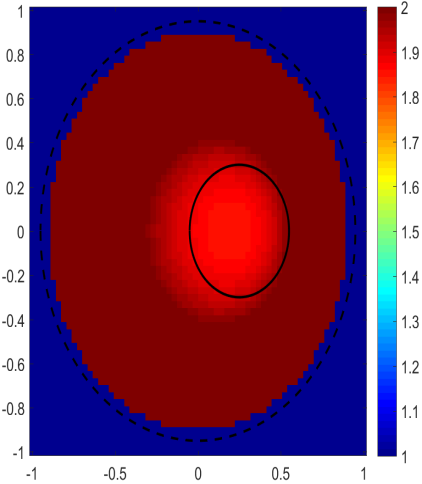 ECT
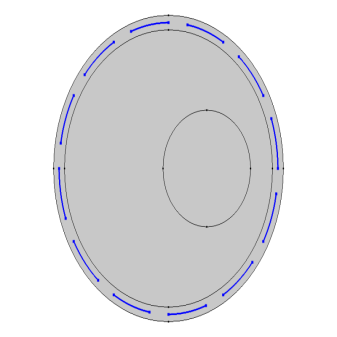 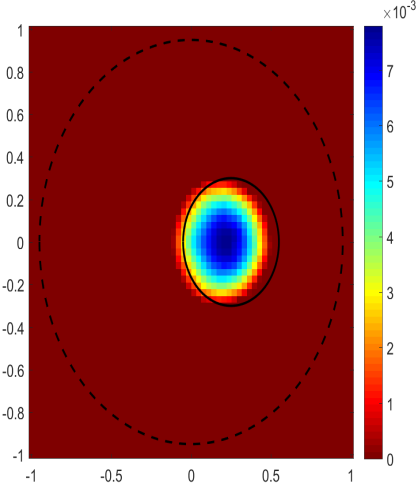 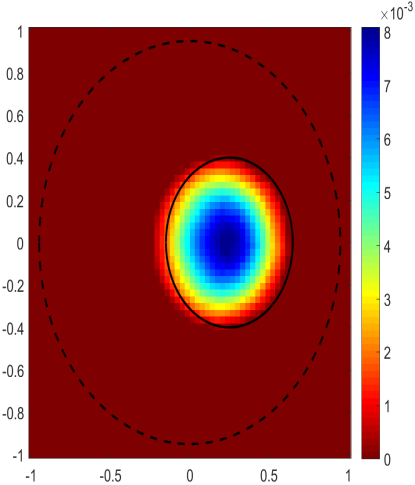 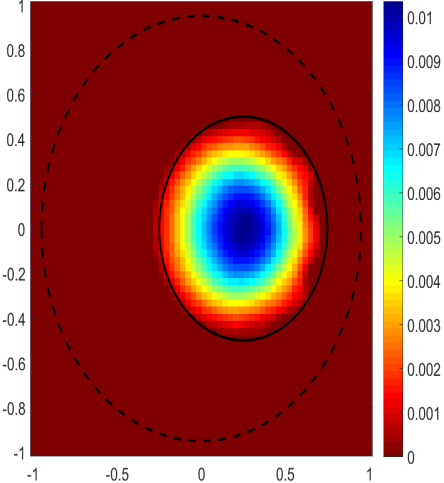 DCPT
ECT and DCPT Comparison with Simulation 3
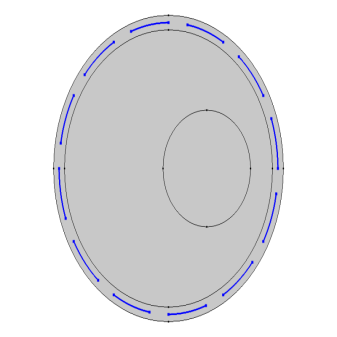 ECT
DCPT
ECT
DCPT
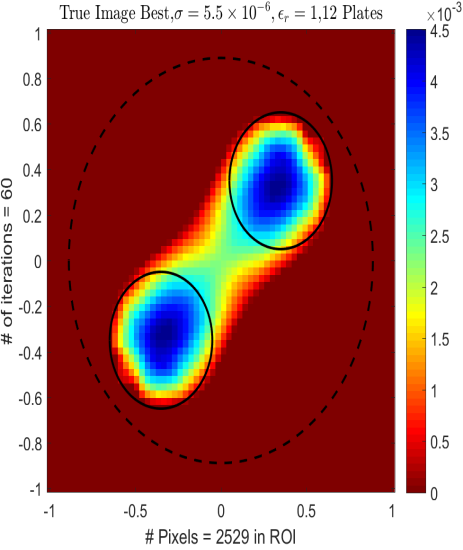 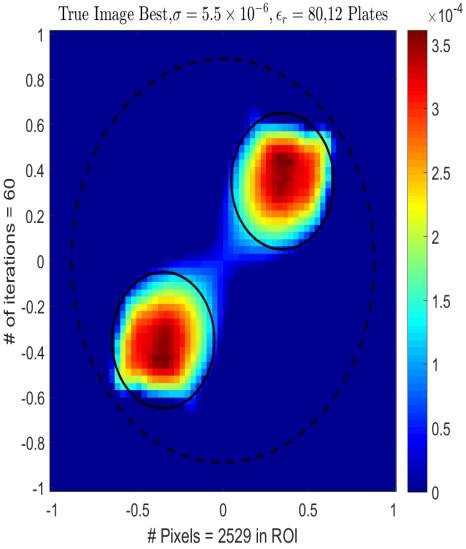 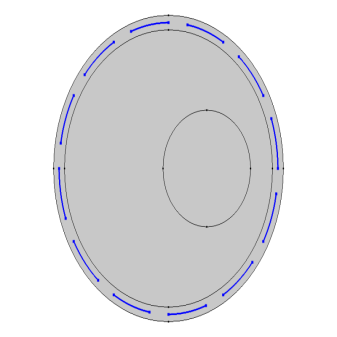 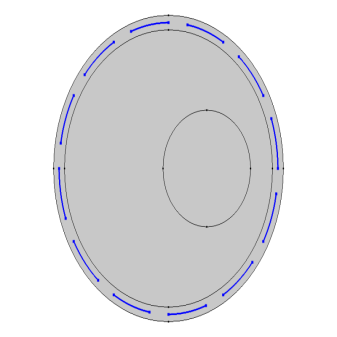 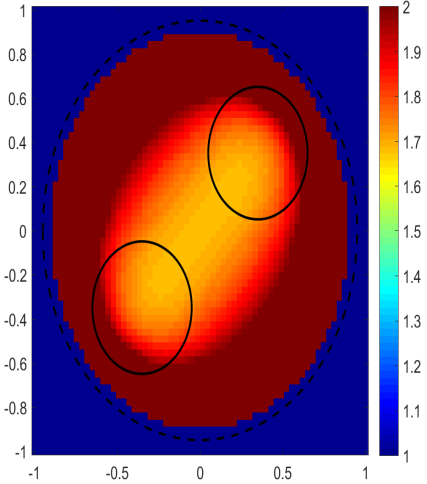 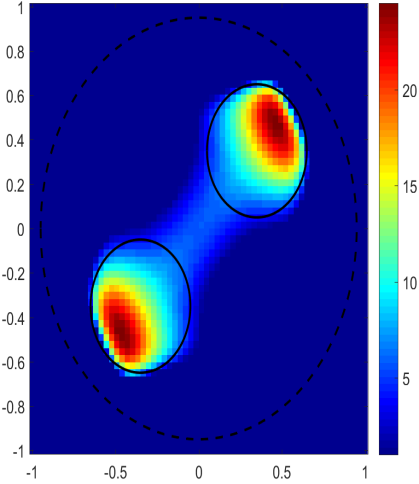 DCPT Usage of abs(S) - 1
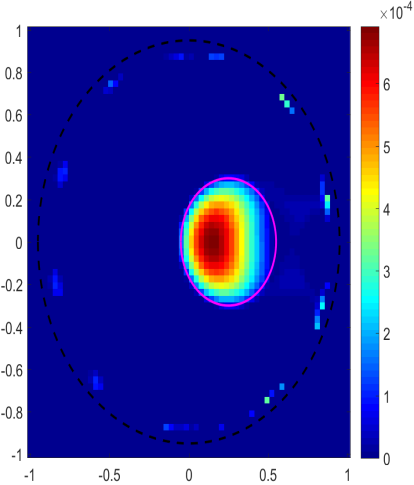 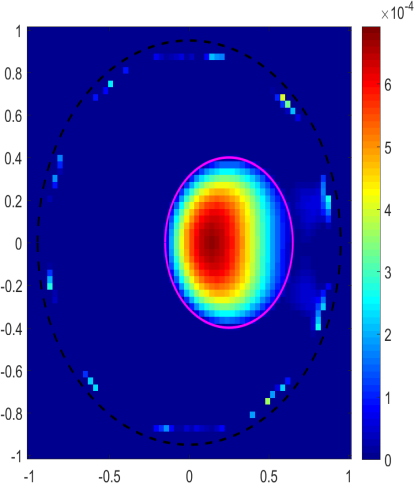 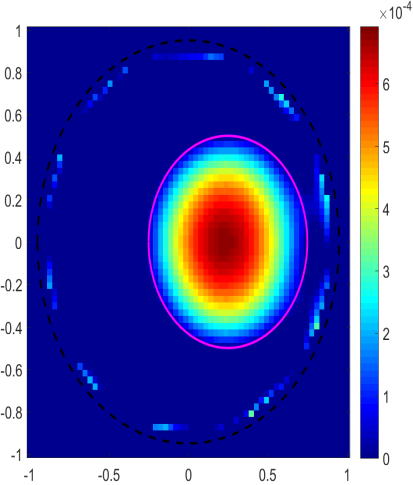 Conventional S
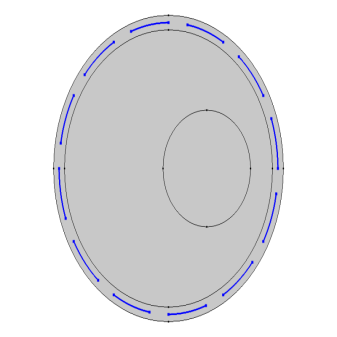 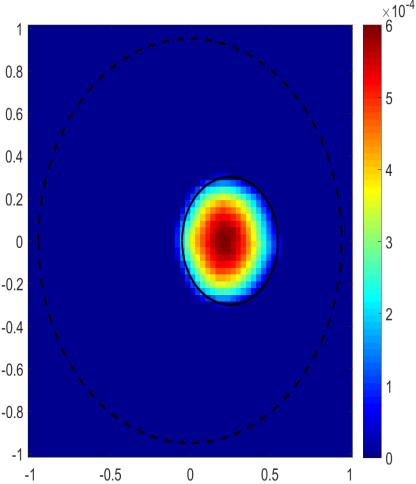 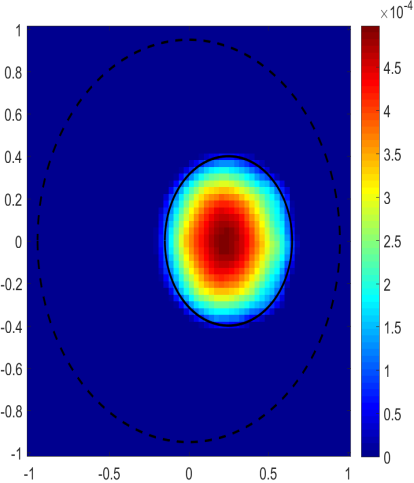 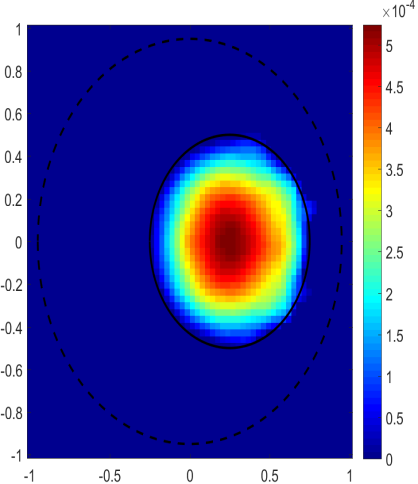 Abs(S)
DCPT Usage of abs(S) - 2
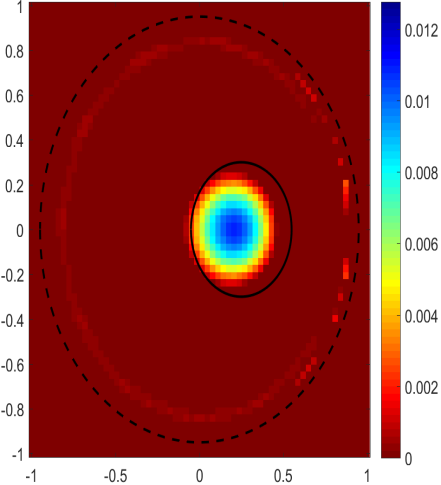 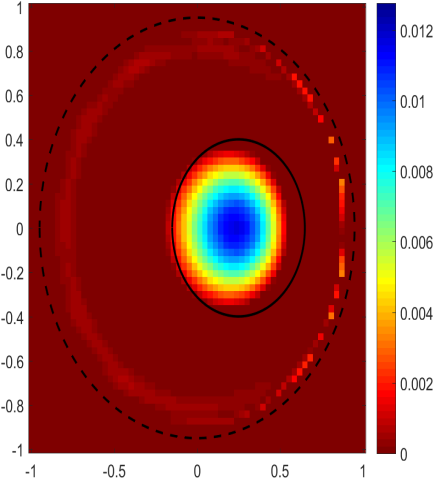 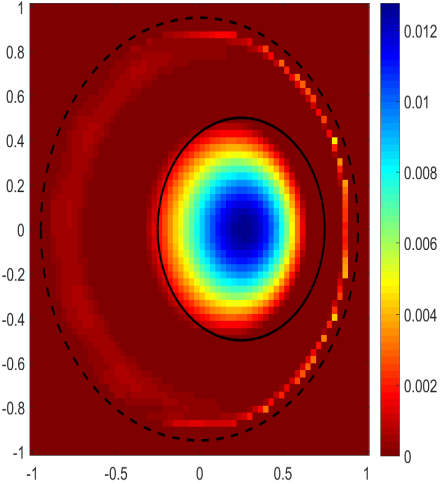 Conventional S
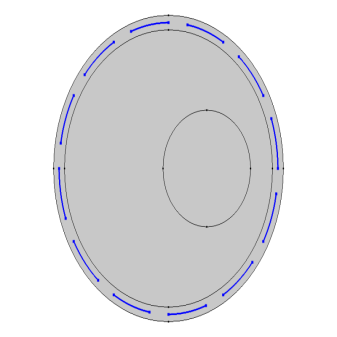 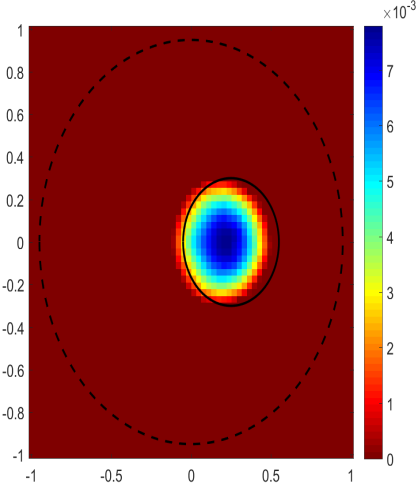 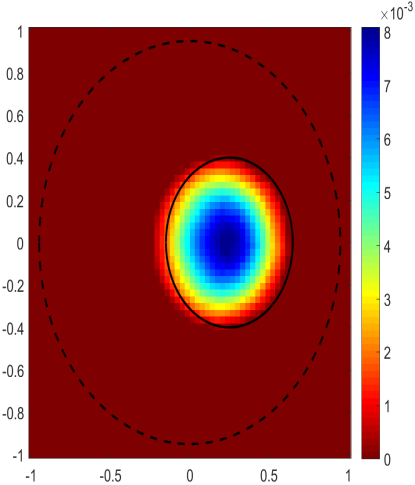 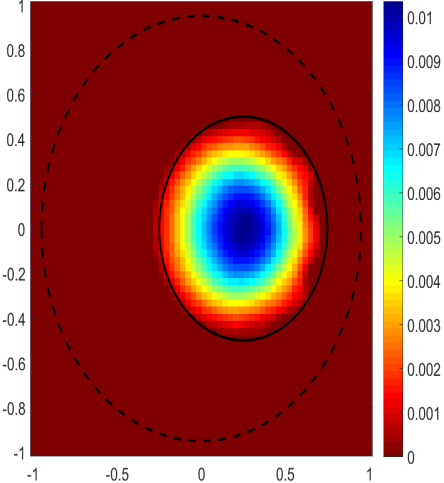 Abs(S)
DCPT Usage of abs(S) - 3
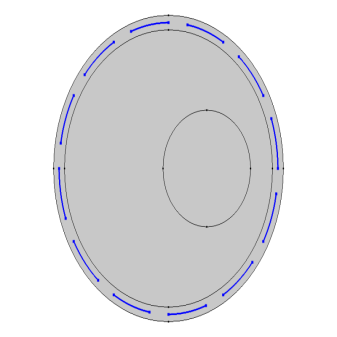 Conventional S
Abs(S)
Conventional S
Abs(S)
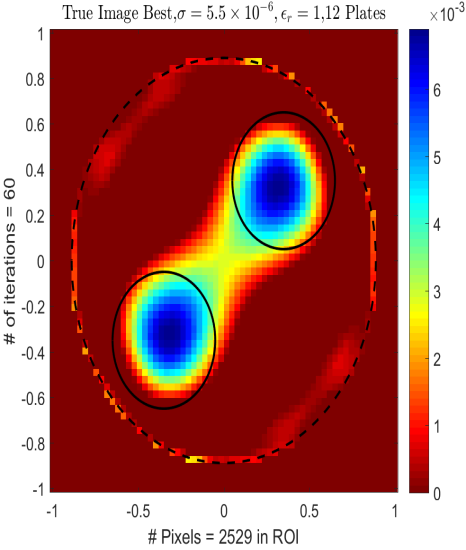 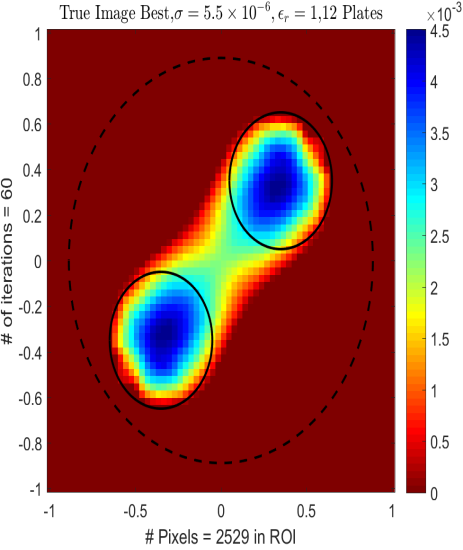 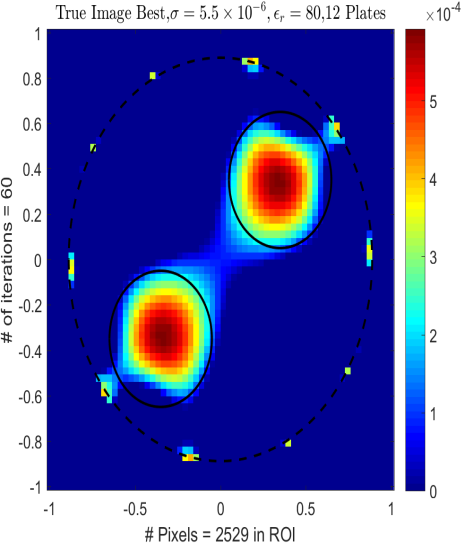 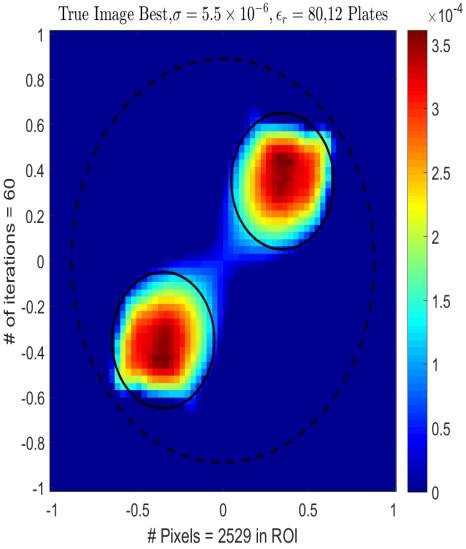 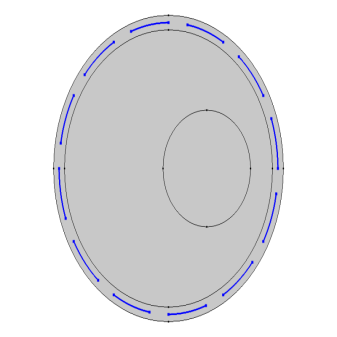 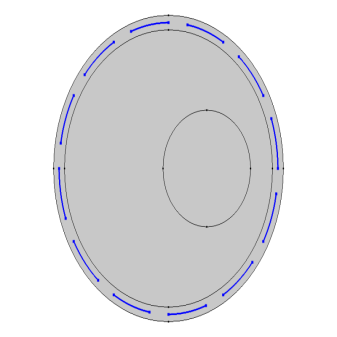 DCPT Experiment
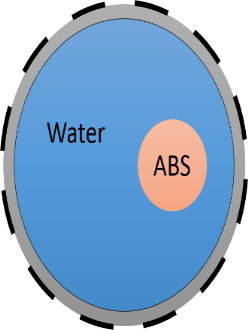 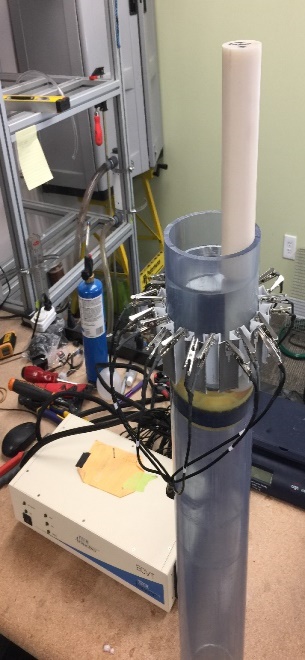 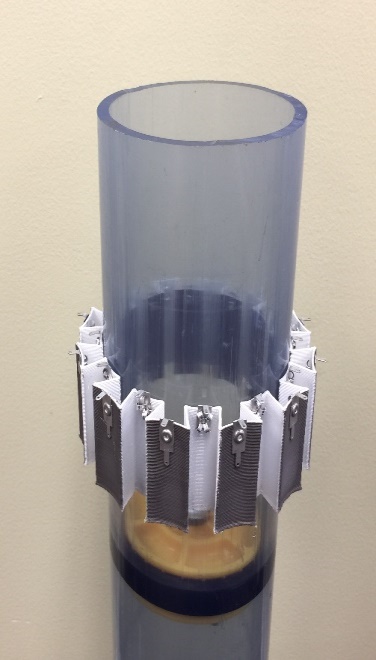 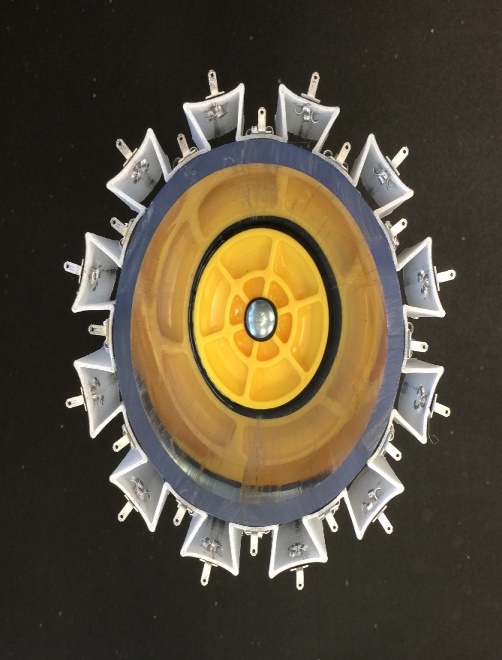 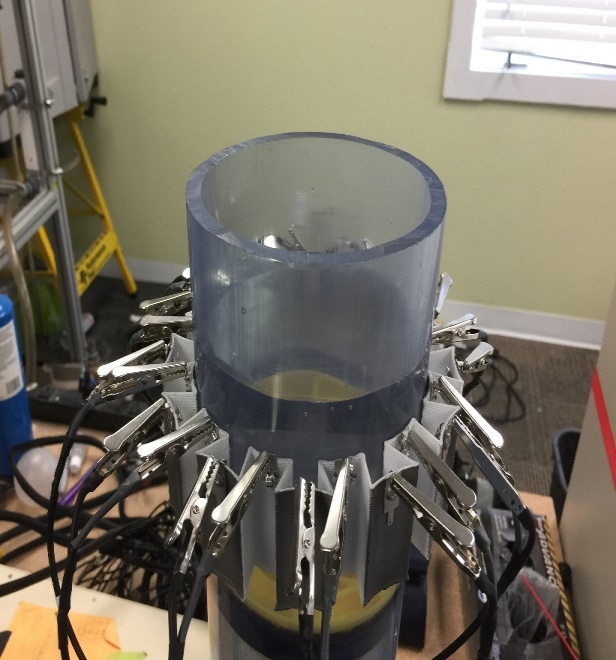 DCPT Experiment With abs(S) Matrix
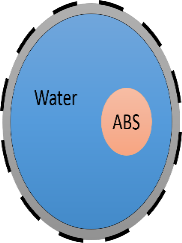 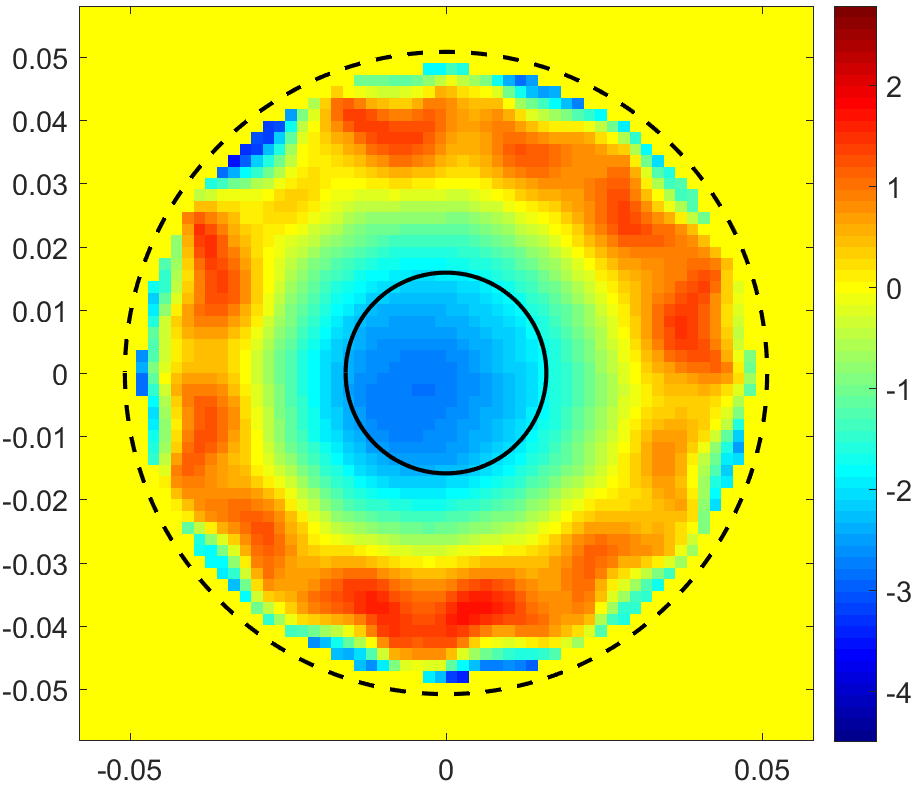 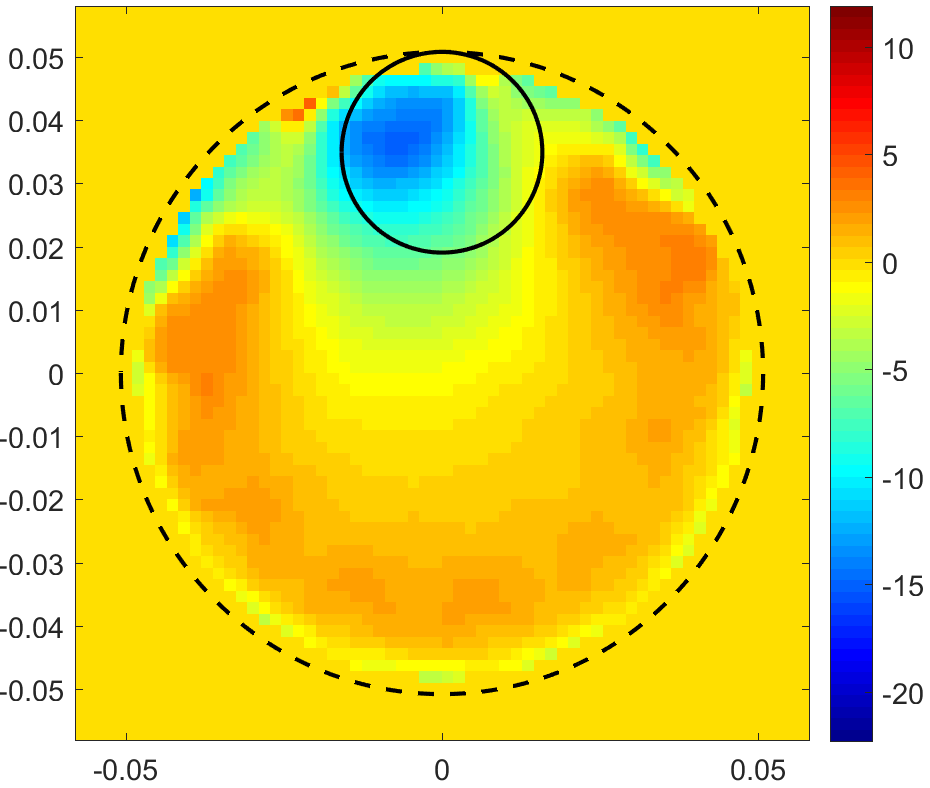 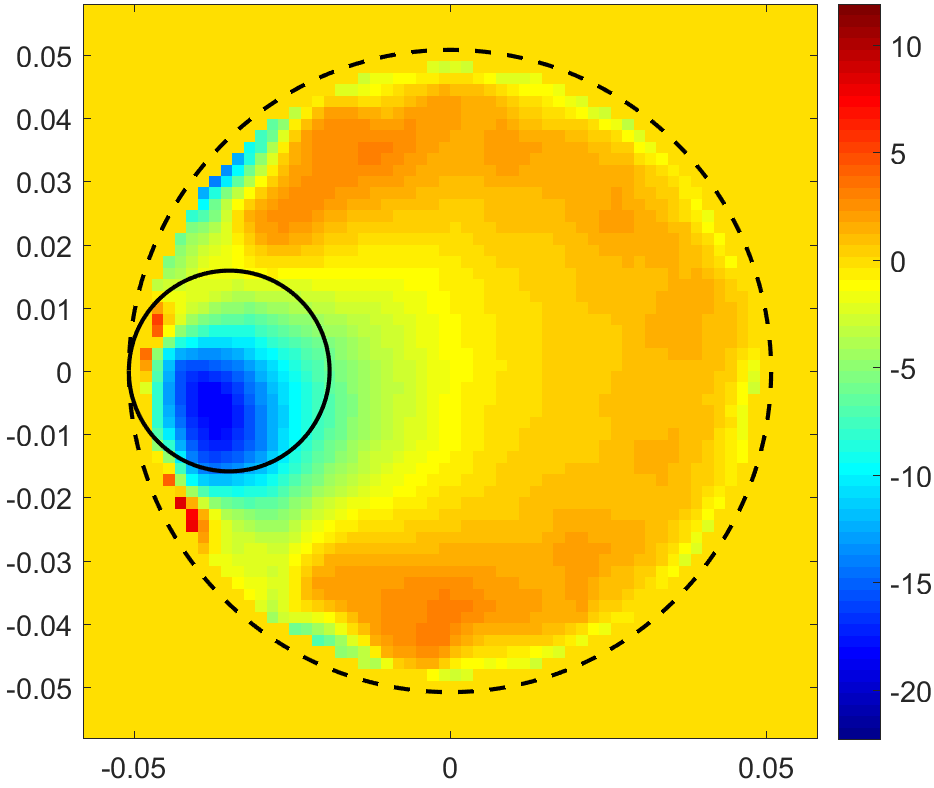 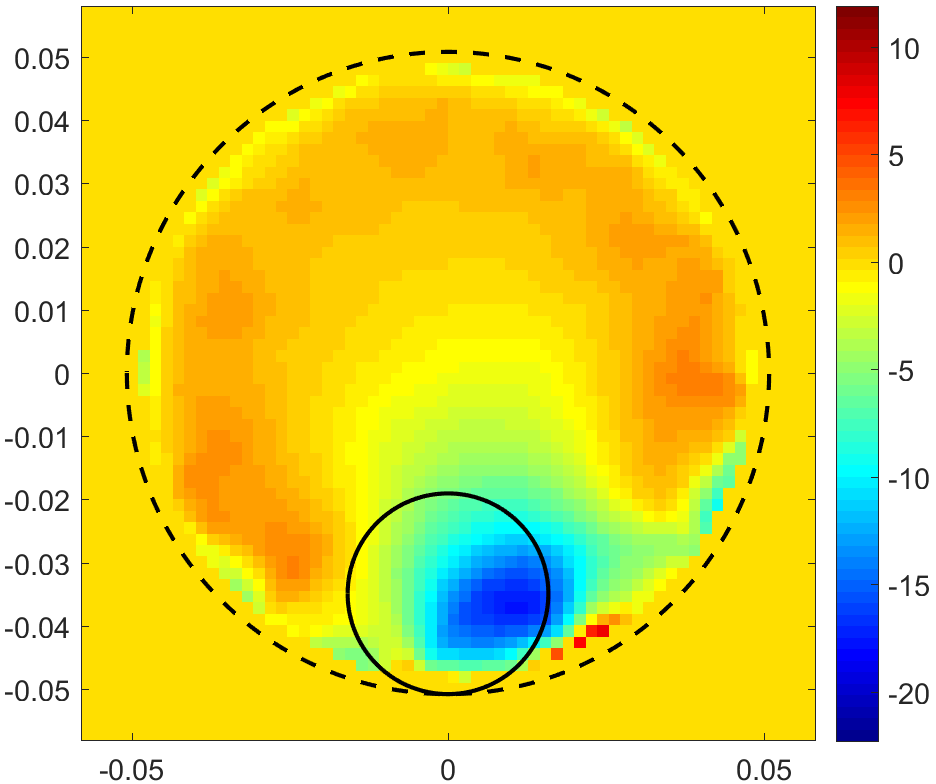 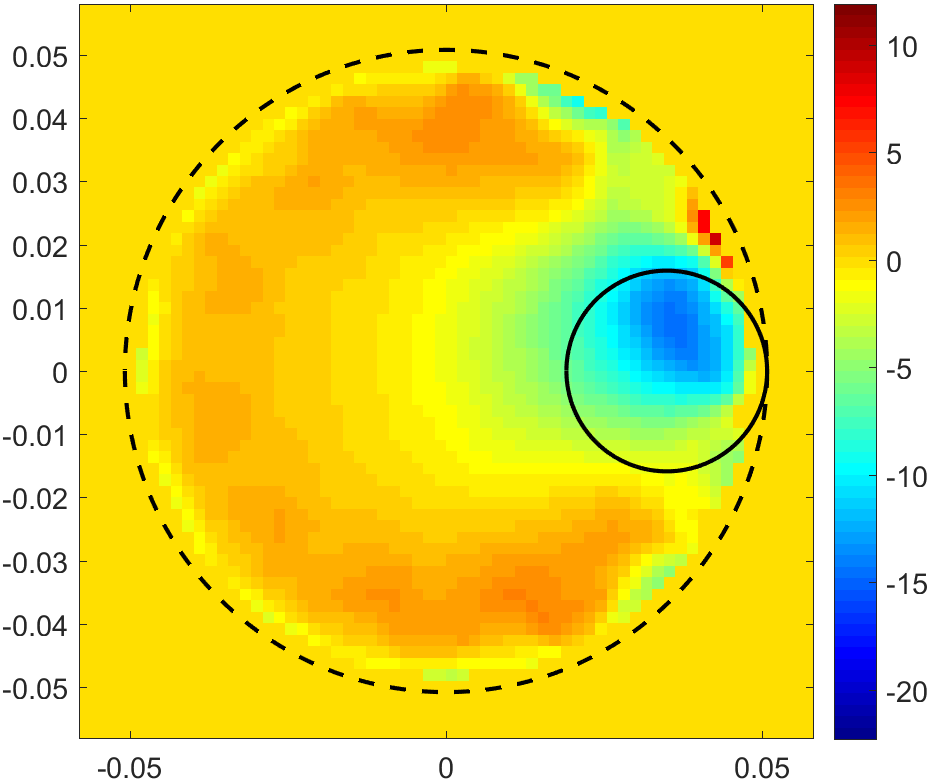 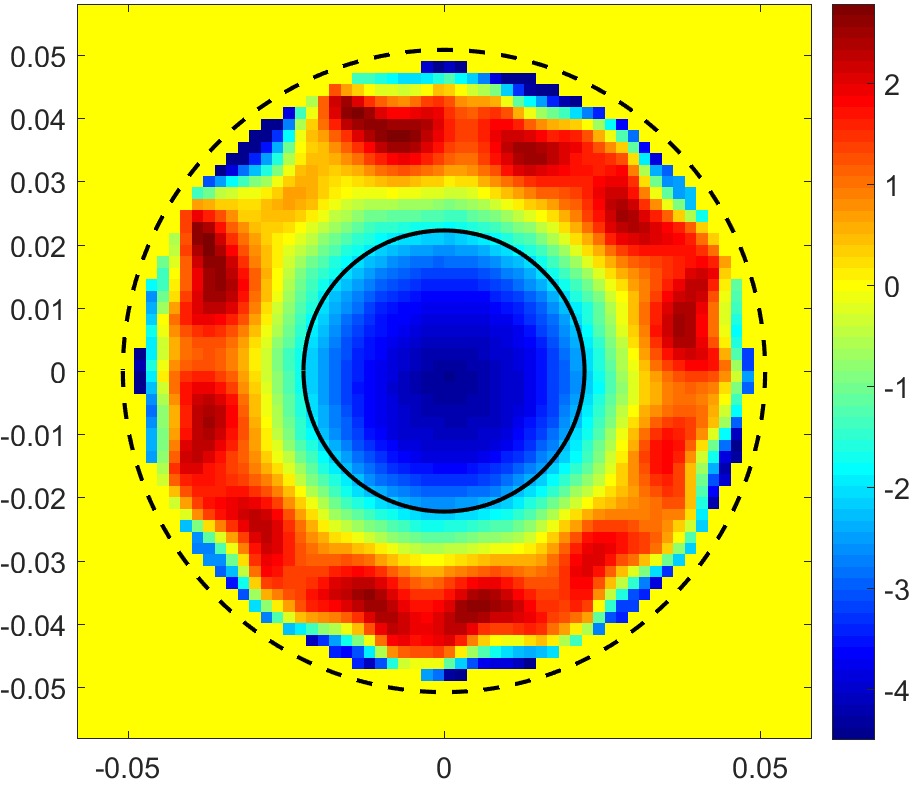 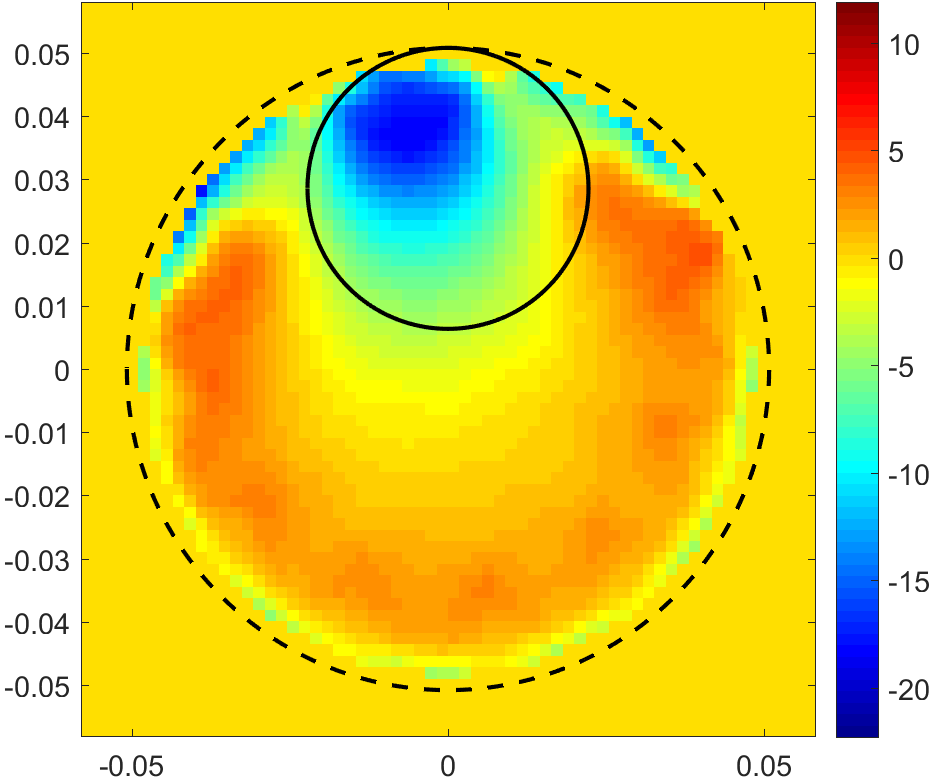 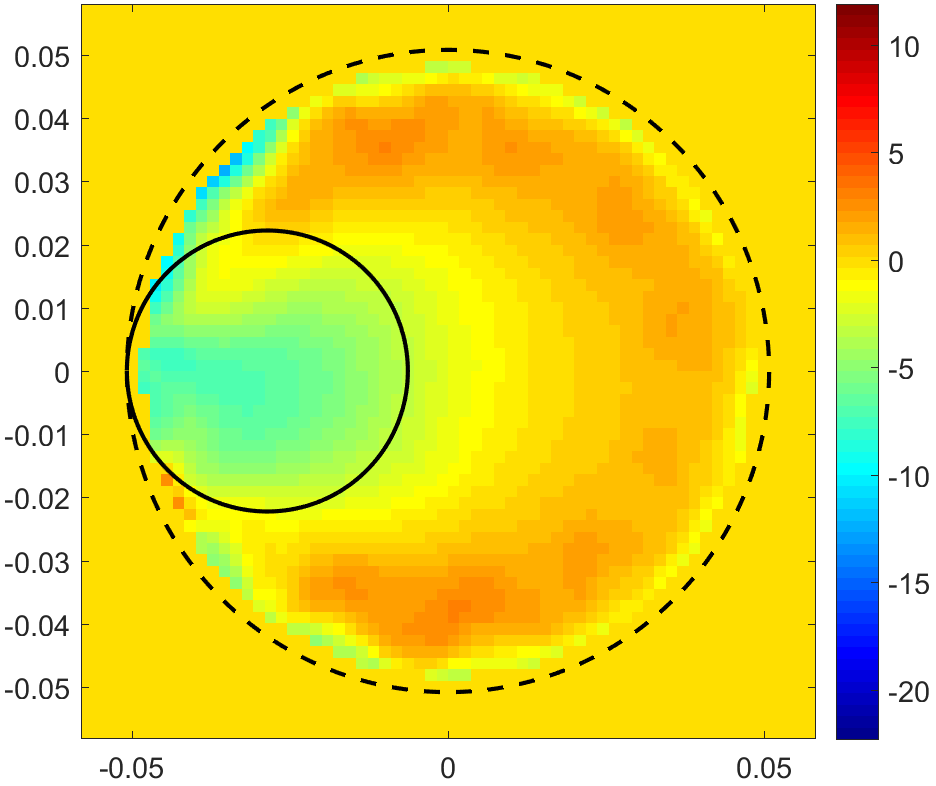 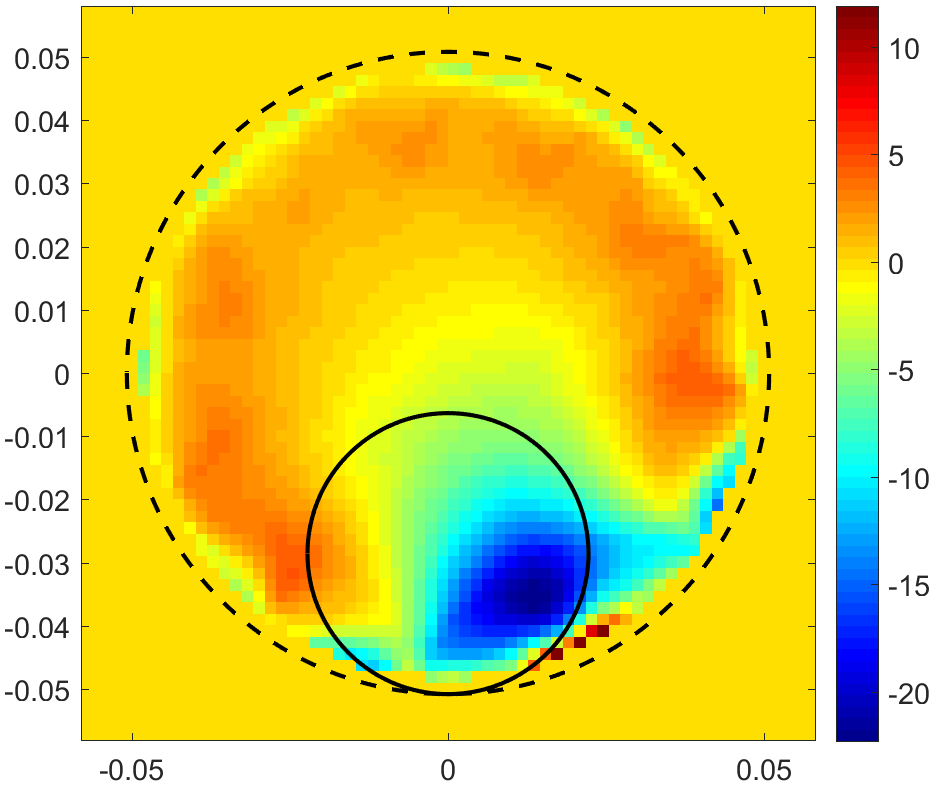 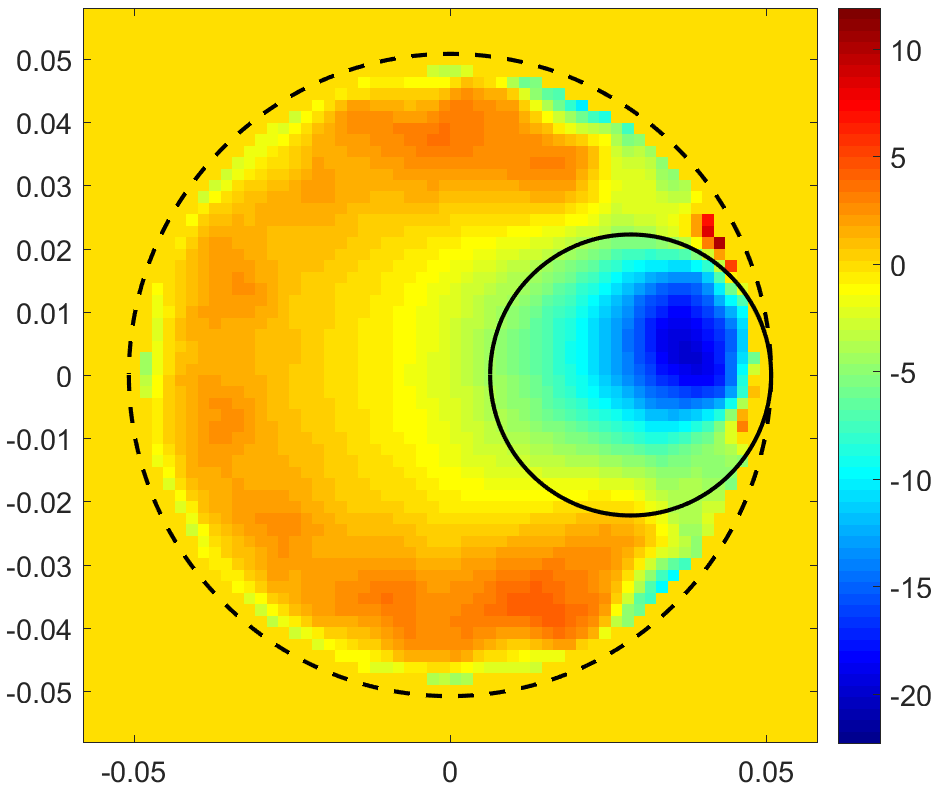 Multi-Frequency &Three Phase Imaging
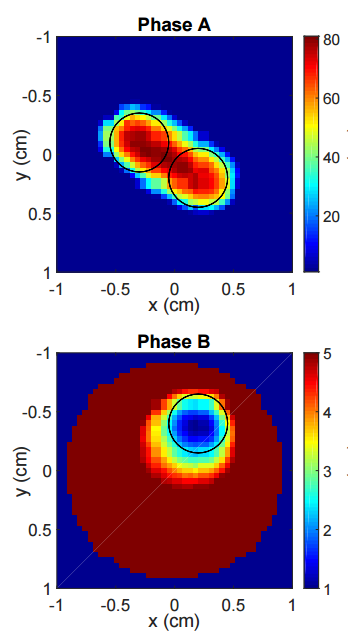 A – Air
B – Water
C - Oil
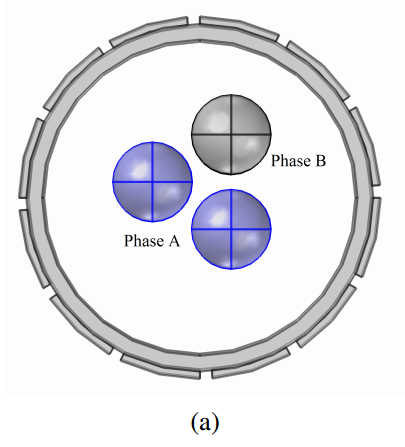 Phase C
Cross-section of 3 phase system
Decomposition of 3 Phases
Multi-Frequency &Three Phase Imaging
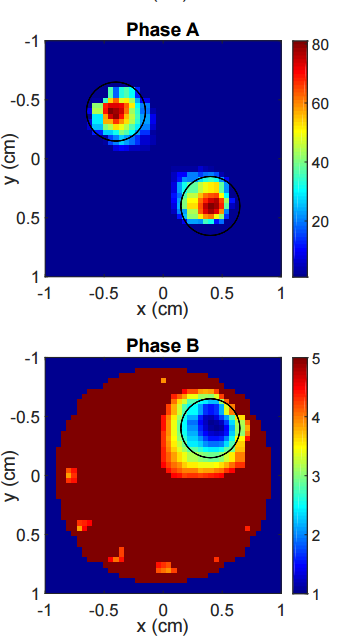 A – Air
B – Water
C - Oil
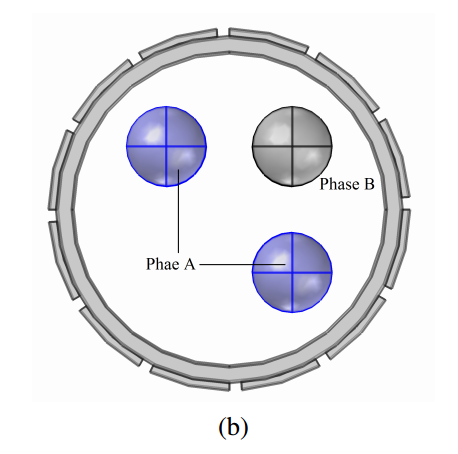 Phase A
Phase C
Cross-section of 3 phase system
Decomposition of 3 Phases
Multi-Dimensional Approach
Capacitance
Sensor
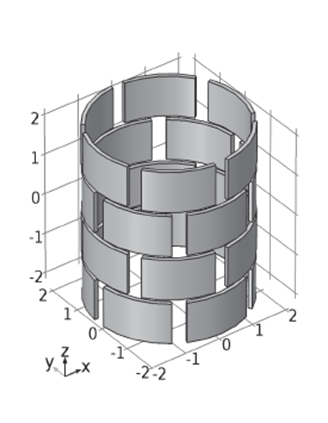 Signal
Data
Acquisition
System
Current Phase, Capacitance, and Frequency Data
Processing System
Final Output
Imaging or Quantification
Typical ECVT Sensor
Signal Flow
Multi-Dimensional Approach
Stage 1
Decision
Stage 2
Measurement
Stage 3
Analysis
Stages of the Multi-Dimensional Approach
Stage 1
Decision
Stage 2
Measurement
Stage 3
Analysis
Stages of the Multi-Dimensional Approach With Feedback
Multi-Dimensional Approach
Properties to be measured or imaged (e.g. phase distribution, velocity, temperature)
Known system parameters (e.g. volume, shape, no. of phases, permittivity, conductivity, etc)
Are the known parameters and available data from sensor enough to measure the required properties?
No
Yes
Collect data from the sensor
Determine which dimensions to use based on linearity and slope of frequency transition points
Stage 2
Estimate new system parameters
ϕ = Displacement Phase Current
A = Current Amplitude or Capacitance
ω = Excitation Frequency
n = level of derivative
X, Y, Z = spatial axes
t = time axis
f = frequency axis
S = Geometry of the smart sensor
Stage 1 of the Multi-Dimensional Approach
Multi-Dimensional Approach
Stage 1
Stage 2
Calibrate DAS according to known or estimated system parameters
Generate system of equations
Collect data according to the optimal dimensions determined to use in Stage 1
Solve system of equations with collected data from Stage 2
Generate images or quantified data of the properties to be measured
Stage 3
Stage 2 of the Multi-Dimensional Approach
Stage 3 of the Multi-Dimensional Approach
Conclusion
Multi-dimensional imaging using capacitance sensors is based on exploring independent dimensions in measured signal from the same sensors.
Additional dimensions enable more degrees of freedom to measure multiphase flow system.
In addition; capacitance data, phase information, frequency information, and derivatives are used to imaging multiple phases simultaneously.